Последовательность изготовления швейного изделия
Снятие мерок
Построение чертежа
Изготовление выкройки
Раскрой изделия
Пошив изделия
Снятие мерок
Мерки – это основные размеры фигуры человека, полученные путем ее измерения.
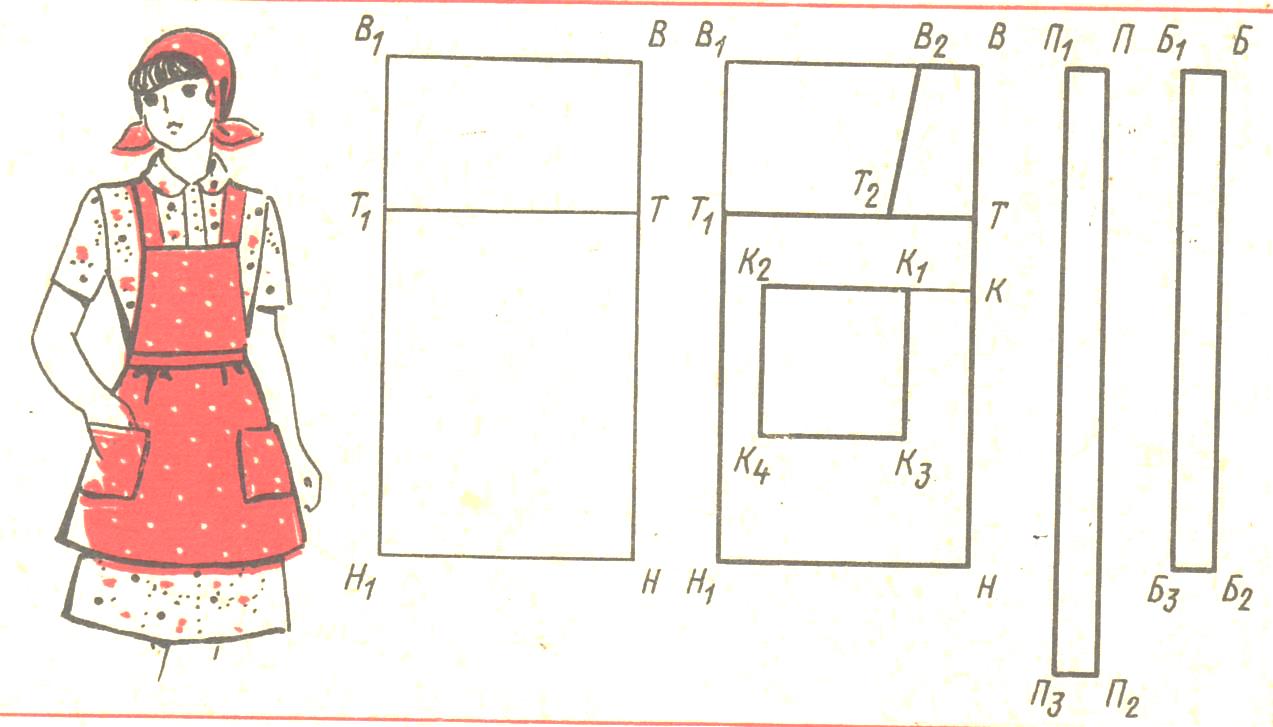 бретели
нагрудник
пояс
карманы
нижняя часть фартука
Ст
ПОЛУОБХВАТ  ТАЛИИ
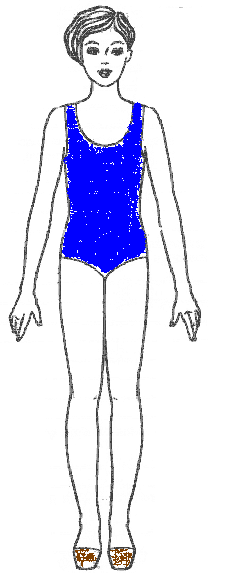 ПОЛУОБХВАТ БЁДЕР
Сб
Дн
ДЛИНА НАГРУДНИКА
Днч
ДЛИНА НИЖНЕЙ ЧАСТИ
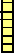 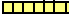 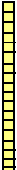 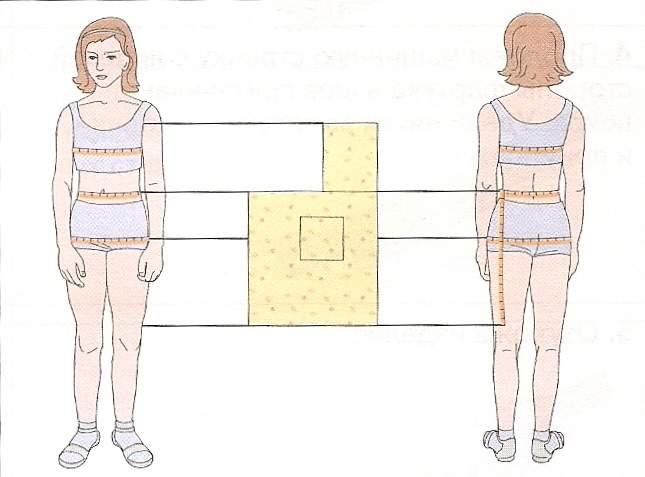 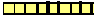 Правила снятия мерок
Мерки снимаются по правой стороне фигуры.
Талию предварительно опоясывают шнуром.
При снятии мерок измеряемый должен стоять прямо без напряжения.
Мерки снимаются сантиметровой лентой. При измерении, сантиметровую ленту не следует натягивать или ослаблять. На измеряемом должна быть легкая одежда.
Мерки длины записываются полностью.
Мерки ширины и обхватов записываются в половинном размере, так как чертеж строят на одну половину фартука.
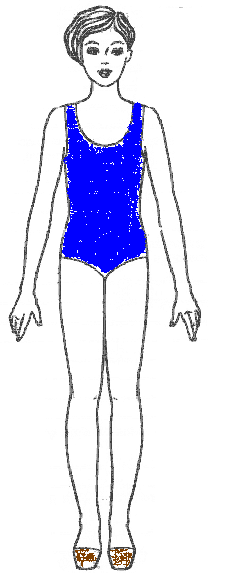 1
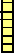 3
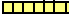 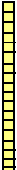 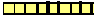 2
4